Meeting 7 septembre
Xavier Lebeuf
1
Ordre du jour (tel que sur DokuWiki)
Vue d'ensemble sur l'objectif du projet
Retour sur la dernière rencontre 
Problème de partition des contraintes
Implémentation
Résultats
Notes sur Nomad
Pistes à explorer
Pour les deux prochaines semaines
2
Vue d’ensemble sur l’objectif du projet
Exemple arbitraire de partition:
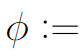 Chaque      est une nouvelle évaluation (Solar)
			OU
Chaque      est un « check point » de la même évaluation (PRIAD)
<- beaucoup plus difficile
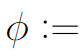 3
Retour sur la dernière rencontre
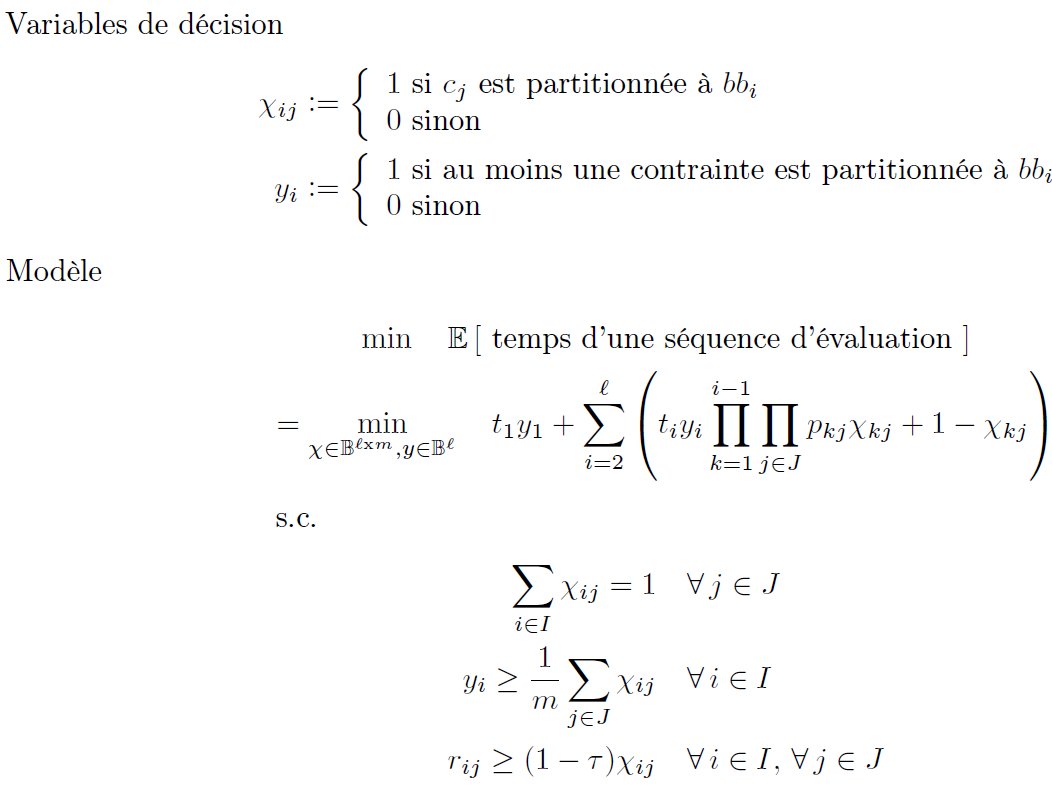 4
Problème de partition des contraintes
Différences entre temps espéré du modèle et temps espéré réel
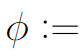 Lorsqu’un point champion est trouvé, une évaluation à     = 1 est ajoutée. Le temps de cette évaluation n’est pas pris en compte.
Une contrainte à priori non-satisfaite résulte en un temps presque nul
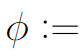 Le modèle représente un algo qui ne vérifie que les contraintes aux auxquelles elles sont partitionnées. Ou plutôt, on assume qu’une contrainte satisfaite à une     reste satisfaite en augmentant la fidélité. Les occasions où ce n’est pas vrai (rares si    basse) font une différences dans le temps d’évaluation.
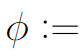 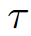 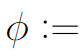 Caractériser la relation entre les probabilités à différentes      rend le modèle beaucoup plus complexe.
5
Problème de partition des contraintes
Différences entre temps espéré du modèle et temps espéré réel
Hypothèse qu’il y a une relation d’équivalence entre valeurs de     à différentes
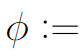 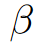 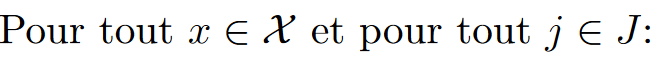 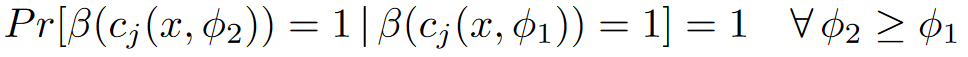 Hypothèse qu’il n’y a aucune relation entre des valeurs de     à différentes
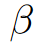 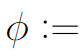 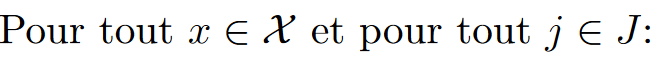 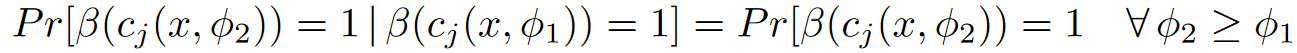 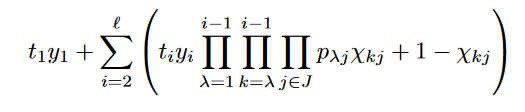 Objectif devient:
6
Problème de partition des contraintes
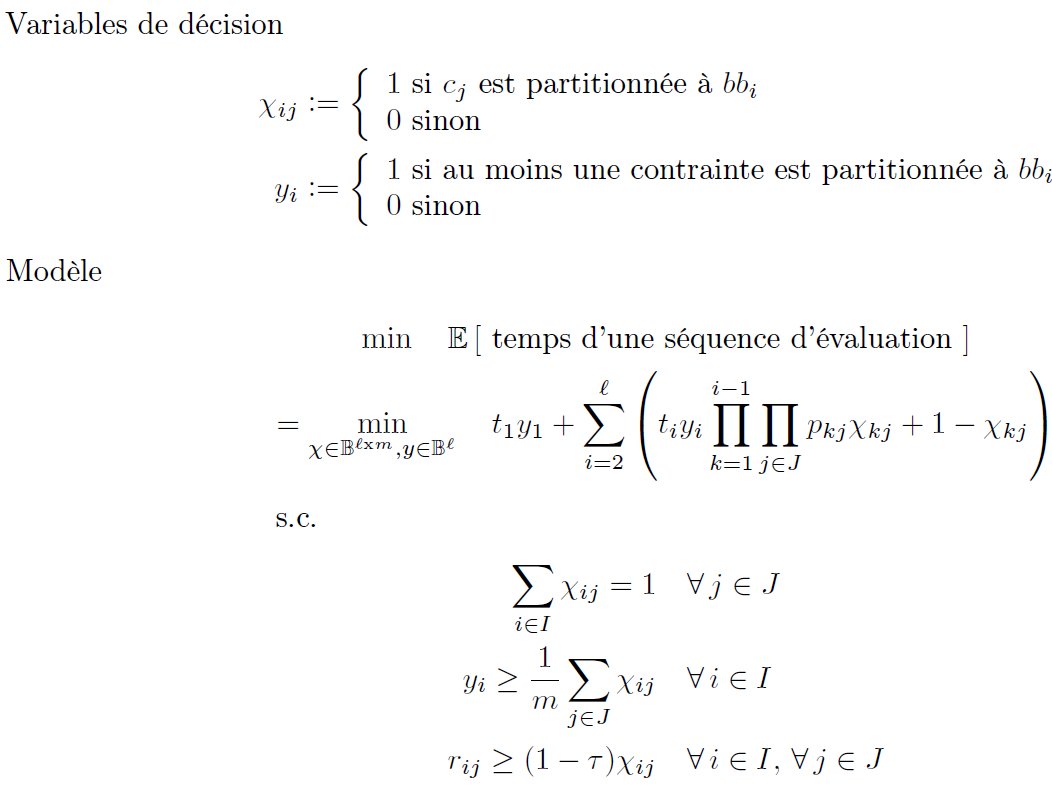 Problème lourd à résoudre
Solution: appliquer des réductions à la taille du problème
7
Problème de partition des contraintes
Exemple avec    = 0.05
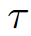 Heatmap des proportions de représentation de 890 points de solar 2
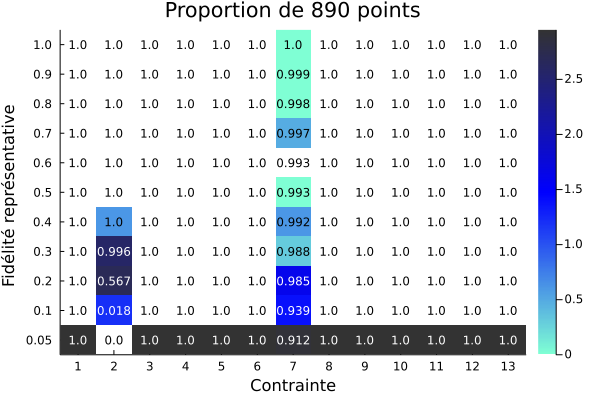 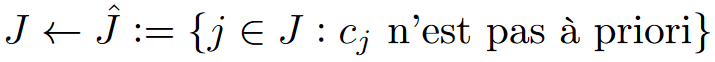 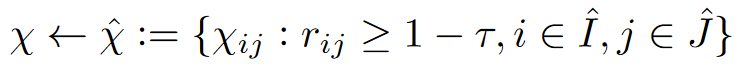 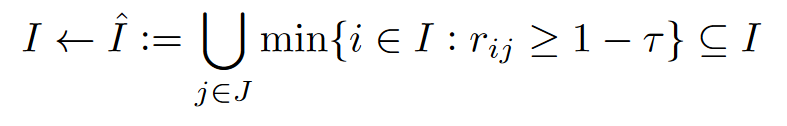 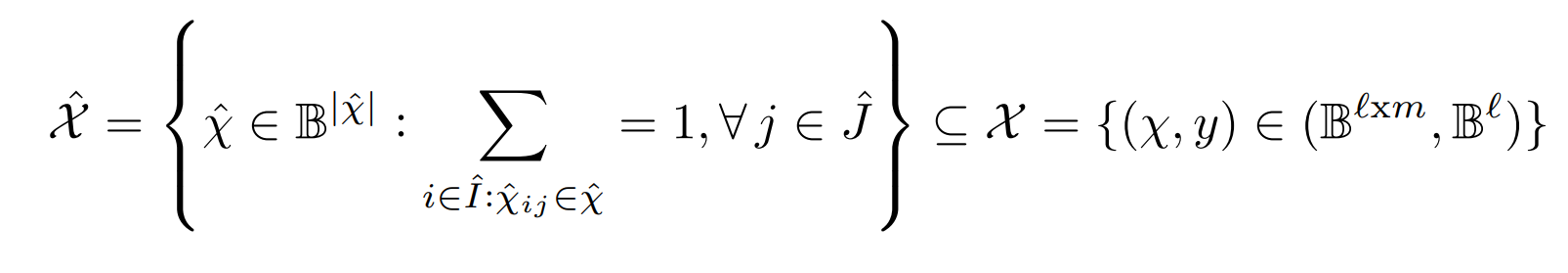 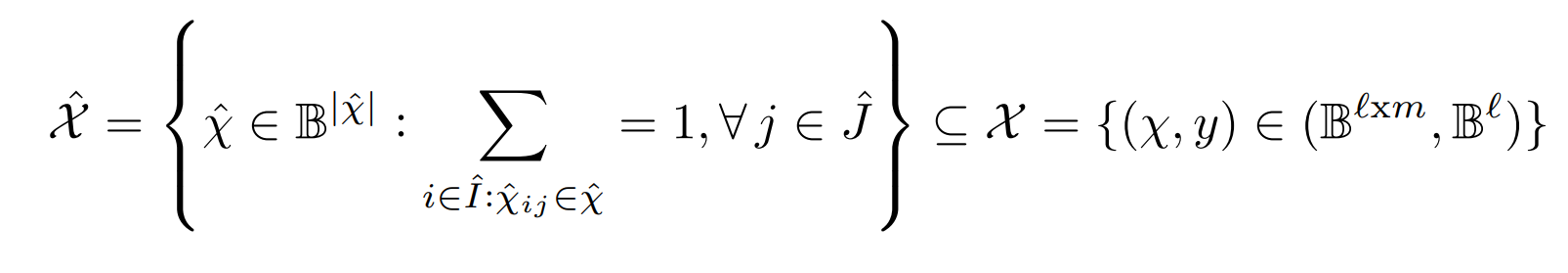 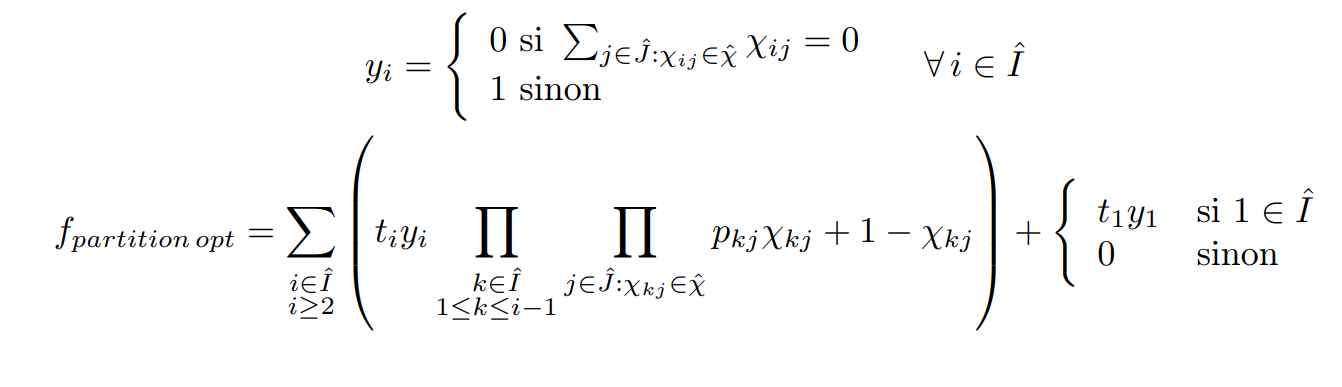 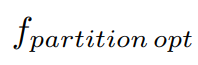 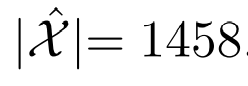 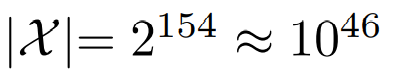 8
Solar
Implémentation
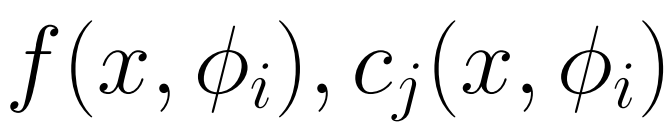 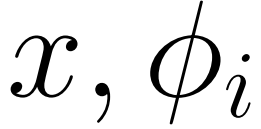 Passerelle
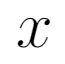 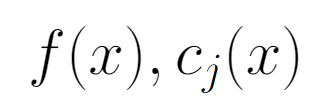 NOMAD
9
Implémentation, 5 algos
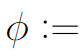 Cas de base:     toujour à 1 
Evals selon partition et interruptions
2 phases:
      toujours à 1 tant qu’aucun point réalisable n’a été trouvé
Interuptions après qu’un point réalisable a été trouvé
2 phases en appliquant toujours l’EB
2 phases (saut de phase pas automatisé) :
PB pour la phase 1
EB pour la phase 2
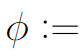 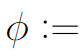 * Évaluation à     = 1 ajoutée lorsque NOMAD trouve un nouveau champion
* Solar 7 seulement: partition optimale trouvé en forçant     = 1
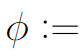 10
Résultats
11
Résultats
12
Résultats
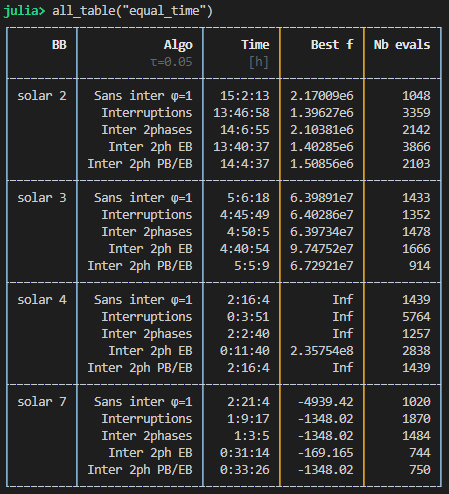 13
Résultats
14
Notes sur NOMAD
Hot restart (crtl+C, ctrl+D)
Points Nelder-Mead hors du mesh
15
Pistes à explorer
Tests sur une première version de PRIAD (multi-blocs)
Tests sur PRIAD multi-
Étudier l’impact du nombre de points à l’analyse à priori
Étudier l’impact de 
Tester l’idée de recalculer la partition périodiquement
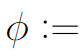 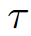 16
Pour les deux prochaines semaines
Résultats de solar 7
Écriture du mémoire
17